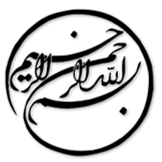 محاسبه منابع مقاومت عناصر بتن مسلح با توجه به معیار انرژی
دانشجو:
استاد:
سال تحصیلی:
نام درس:
فصل اول: مقدمه

تعیین وضعیت تنش – کرنش واقعی عناصر و سازه های ساختمانی با تعیین منابع باقیمانده آن ها همواره یکی از امور اولیه ای است که باید در خلال بازسازی و مدرن سازی اشیاء ساختمان حل و فصل شوند. این امر به طور خاص برای عناصر بتن مسلح مشکل می باشد زیرا مستلزم مدلسازی ویژگی های سفتی واقعی آن ها در خلال بهره برداری بلندمدت می باشد. در اکثریت قریب به اتفاق روش های موجود، شرایط فنی واقعی عناصر و سازه های بتن مسلح مورد بهره برداری با توجه به ویژگی های مقاومت مصالح و کلیت عیوب و خسارات مشخص شده مورد ارزیابی قرار می گیرند.
1/12
فصل اول
مقدمه
1
فصل دوم: تجزیه و تحلیل آثار و تحقیقات پایه

معمولاً، پیش بینی عمر باقیمانده عناصر و سازه های بتن مسلح بر اساس مدل نیروی مقاومت آن ها در برابر اثرات و بارهای بیرونی انجام می شود. تمامی روش های شناخته شده کنونی برای محاسبه عمر باقیمانده عناصر و سازه های ساختمان با توجه به شدت بیان مساله باید به روش های قطعی و احتمالی تقسیم گردند.
روش های قطعی با اطلاعات ناکافی یا نسبتاً محدود درباره عناصر یا سازه های تحت بررسی استفاده می شوند. روش های محاسبه احتمالی مبتنی بر حجم بسیار بزرگ تری از اطلاعات دقیق درباره تاثیرات واقعی و بارهای بیرونی هستند. تمام روش های محاسبه عمر باقیمانده عناصر و سازه های بتن مسلح مطرح شده امروزی را می توان به طور مشروط به زوش های تحلیلی و عددی تقسیم نمود.
2/12
فصل دوم
تجزیه و تحلیل آثار و تحقیقات پایه
2
1
روش های عددی مبتنی بر مدلسازی وضعیت تنش - کرنش عناصر و سازه های بتن مسلح با استفاده از سیستم های نرم افزاری مدرن هستند. در اینجا، عیوب و خسارات مانند ترک که بر اساس نتایج بررسی های میدانی تایید می شوند، با استفاده از روش عنصر محدود مدلسازی می گردند. 
در مدل های تغییرشکل مدرن محاسبه عمر باقیمانده عناصر و سازه های بتن مسلح عمدتاً با استفاده از روش های عددی احتمالی صورت می گیرد. روش تعمیم یافته محاسبه منابع عناصر و سازه های بتن مسلح باید مبتنی بر معیار نیرو - تغییرشکل پیچیده خاص باشد که از دیدگاه انرژی، بازتولید تغییر ویژگی های سفتی آن ها را در خلال بهره برداری بلندمدت امکان پذیر می سازد.
3/12
فصل دوم
تجزیه و تحلیل آثار و تحقیقات پایه
2
1
لطفا توجه داشته باشيد
که اين فايل تنها بخشی از محصول بوده و صرفا جهت معرفی محصول ميباشد
برای خريداری و دانلود فايل کامل مقاله به زبان فارسی
با فرمت پاورپوينت (با قابليت ويرايش(
اينجا کليک نماييد.
فروشگاه اينترنتی ايران عرضه www.iranarze.ir
5
4
3
2
1